PŘÍRODNÍ POLYMERYTaraxacum kok-saghyzznovu na scéně!
RNDr. Ladislav Pospíšil, CSc.

UČO:29716
15. 10. 2015
PŘÍRODNÍ POLYMERY PŘF MU  4_2 DODATEK I 2015
1
POLYTERPENY = POLYISOPRENY
Výskyt v přírodě
Jsou obsaženy v cca. 2000 rostlinách z různých geografických oblastí
Stromy, keře, byliny
NEJDŮLEŽITĚJŠÍ JE STROM: kaučukovník Hevea brasiliensis
NADĚJNÁ BYLINA: Taraxacum kok-saghyz (s ním bylo experimentováno i na VÚMCH,  nyní PIB a políčka byla v Brně na Riviéře)
15. 10. 2015
PŘÍRODNÍ POLYMERY PŘF MU  4_2 DODATEK I 2015
2
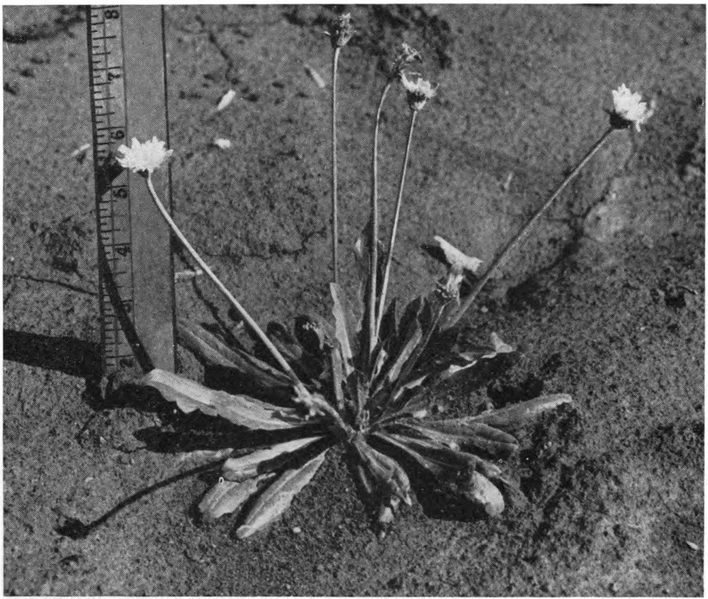 ! Pravítko je asi v palcích (inch)!
Taraxacum kok-saghyz
15. 10. 2015
PŘÍRODNÍ POLYMERY PŘF MU  4_2 DODATEK I 2015
3
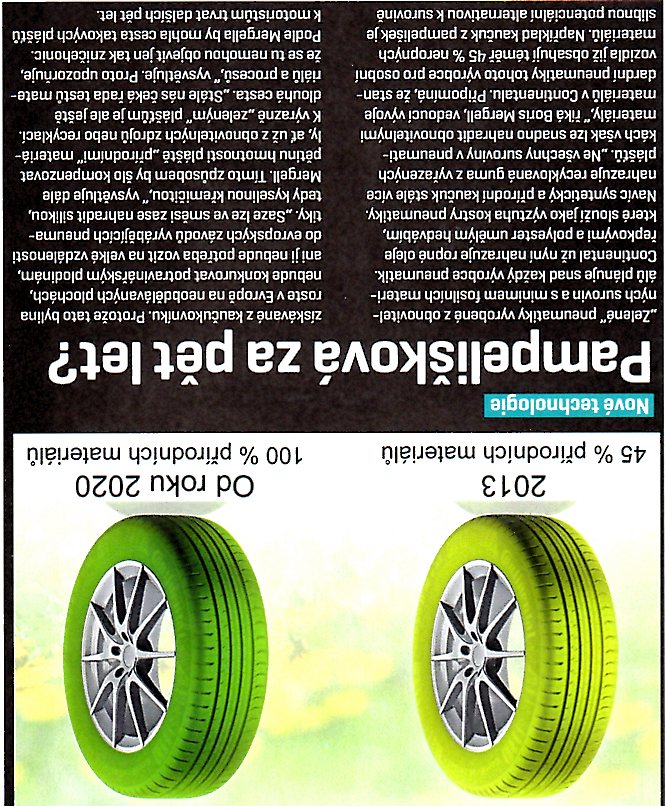 Taraxacum kok-saghyz
 Není žádná pampeliška, ač vypadá podobně
 Latex je v kořenu (tvoří v něm 10 - 20 %)
 Výnos je udáván cca. 200 kg/ha (hektar)
 Experimenty probíhaly hlavně v bývalém SSSR a v USA
15. 10. 2015
PŘÍRODNÍ POLYMERY PŘF MU  4_2 DODATEK I 2015
4
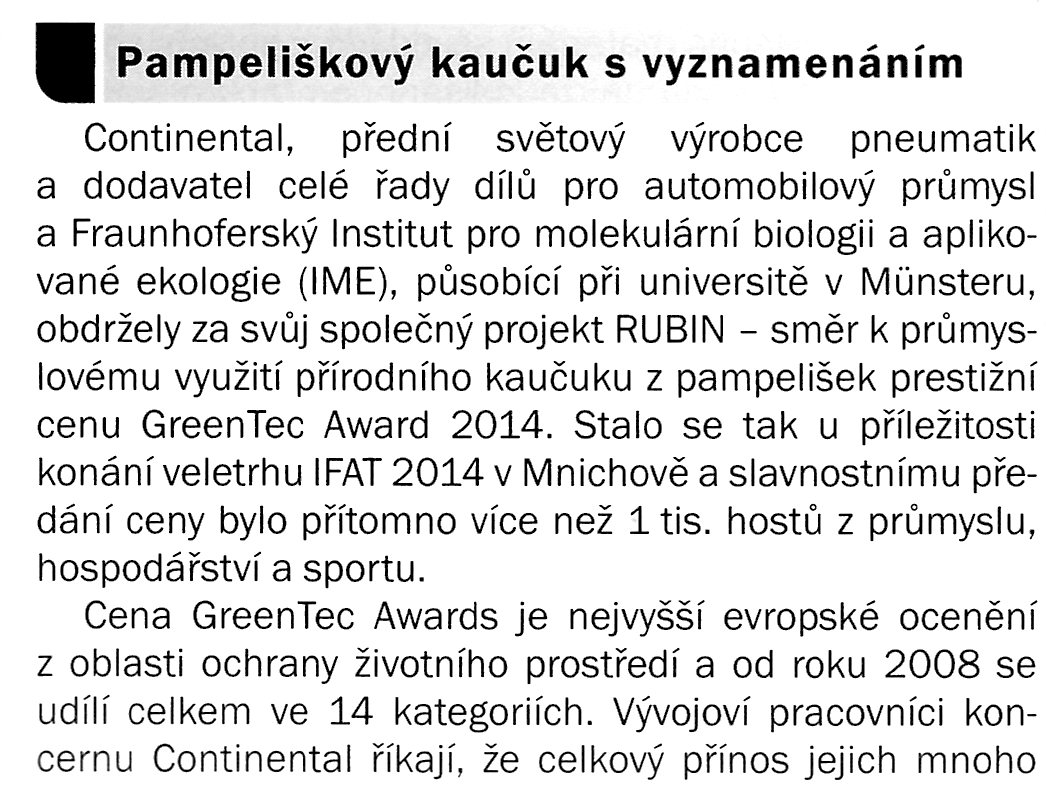 Taraxacum kok-saghyz
 Není žádná pampeliška, ač vypadá podobně
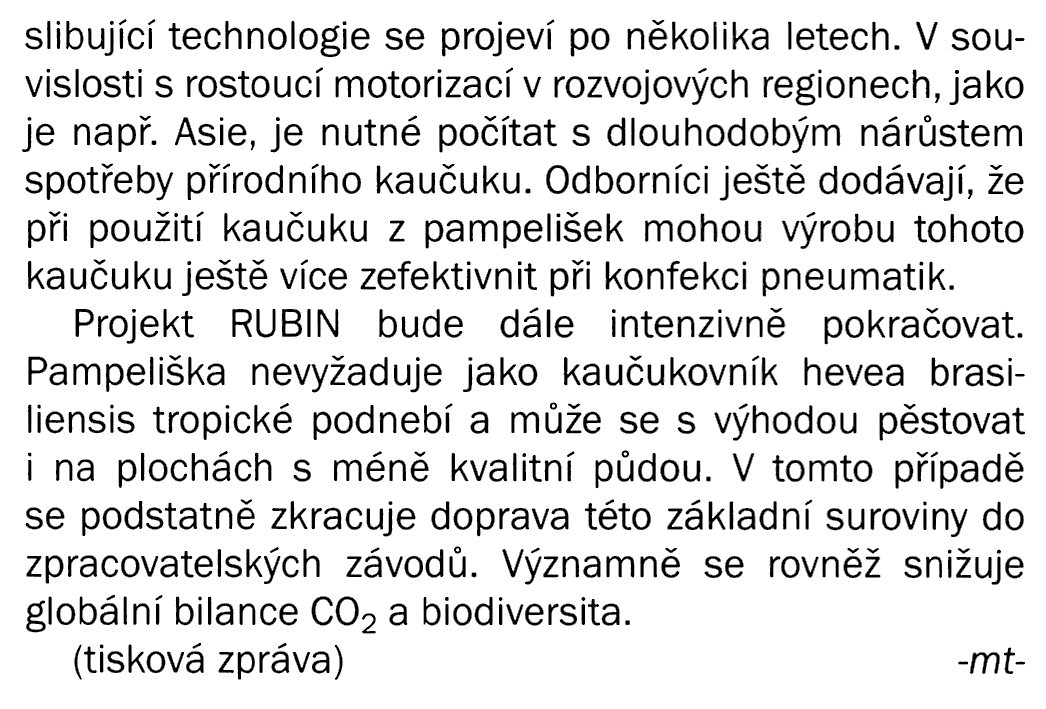 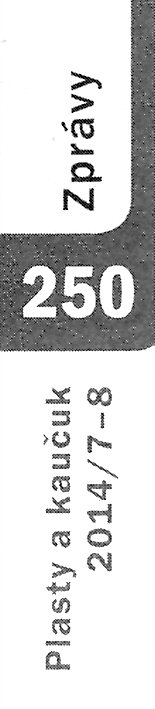 15. 10. 2015
PŘÍRODNÍ POLYMERY PŘF MU  4_2 DODATEK I 2015
5